Financing Your Student’s Education
Presented by:
Student Business Services & 
The Office of Financial Aid & Scholarships
[Speaker Notes: Introductions]
FinancialSmarts
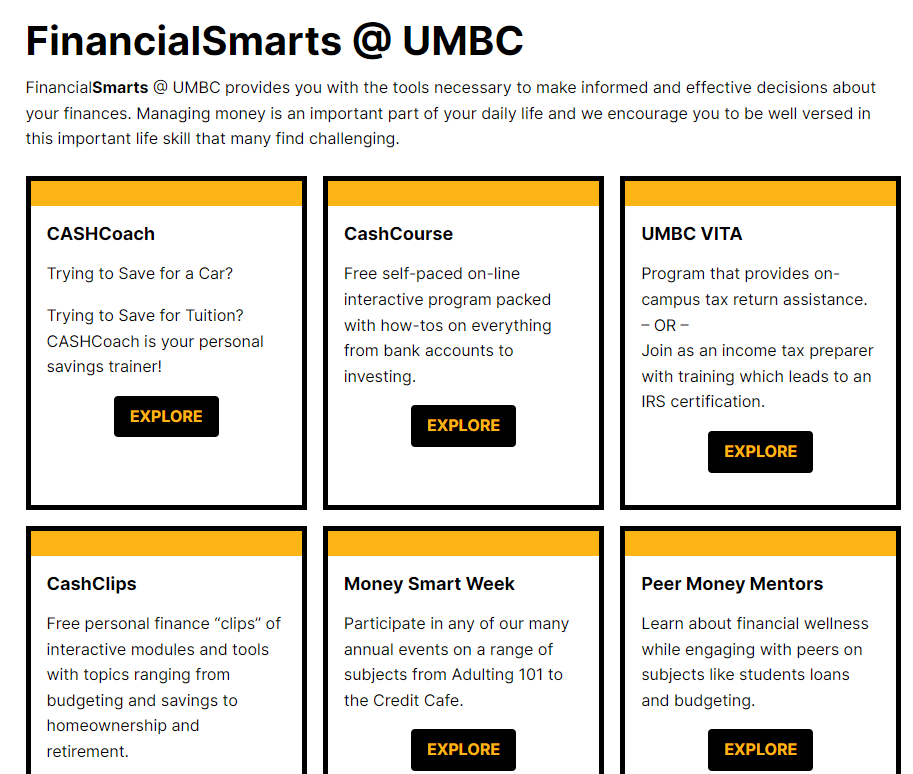 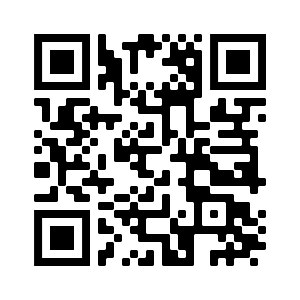 financialsmarts.umbc.edu
[Speaker Notes: OFAS rep: 

FinancialSmarts helps provide students with the tools they need to make informed financial decisions. From skills like budgeting, saving, investing, and taxes to life goals like auto loans, home ownership or retirement, FinancialSmarts can help your student with life-long financial success. 

You can partner with your student to help them understand and successfully navigate finances here at UMBC and beyond.]
FinancialSmarts
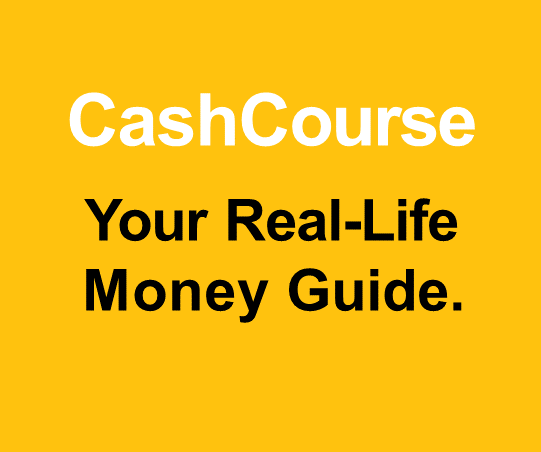 Students that complete the  CashCourse have a chance to win a $100, $300 or $500.
[Speaker Notes: OFAS rep

 CashCourse is a free self-paced program students can complete via BlackBoard. It includes presentations, informational guides, games, and how-tos on everything from bank accounts to investing. Students who complete all course modules by September 15 are entered to win a $500 scholarship! Students who complete two modules are entered to win $300, and students who complete one module are entered to win $100. All prizes are delivered to students as scholarships.]
Cutting the Cost of College
The number of credit hours needed to receive a bachelors degree is about 120. 
The minimum full-time credit load per semester is 12 credits.
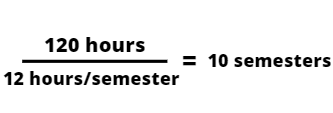 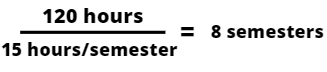 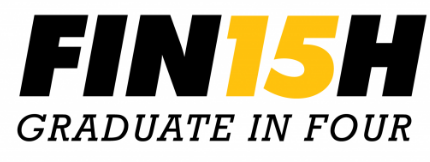 [Speaker Notes: OFAS rep

Finish 15 is UMBC’s commitment to ensuring students graduate on time. Students who finish 15 credits per semester or, on average, 30 credits per year, remain on track to complete their degree within four years.

The benefits of Finish 15: 
•Lower your overall tuition/educational expenses.
•Lower your student loan debt.
•Maximize your financial aid by meeting state scholarship and other financial aid degree progress requirements.
•Fast-track your path to employment/graduate school.
•Establish early earnings & savings as opposed to paying tuition.]
Student Business Services
Administration Building, 3rd floor

Monday-Friday, 8:30am-4:30pm(Payments until 4:00pm)

SBS Team: 410-455-2288
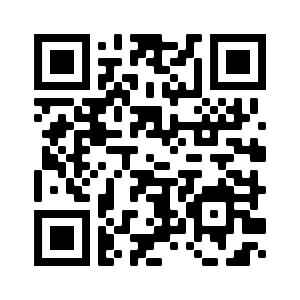 [Speaker Notes: SBS]
Student Business Services
Dedicated Service Reps
Monthly E-Bills
Payment Processing
Payment Plan Enrollment
E-refunds
Authorizing Additional Users
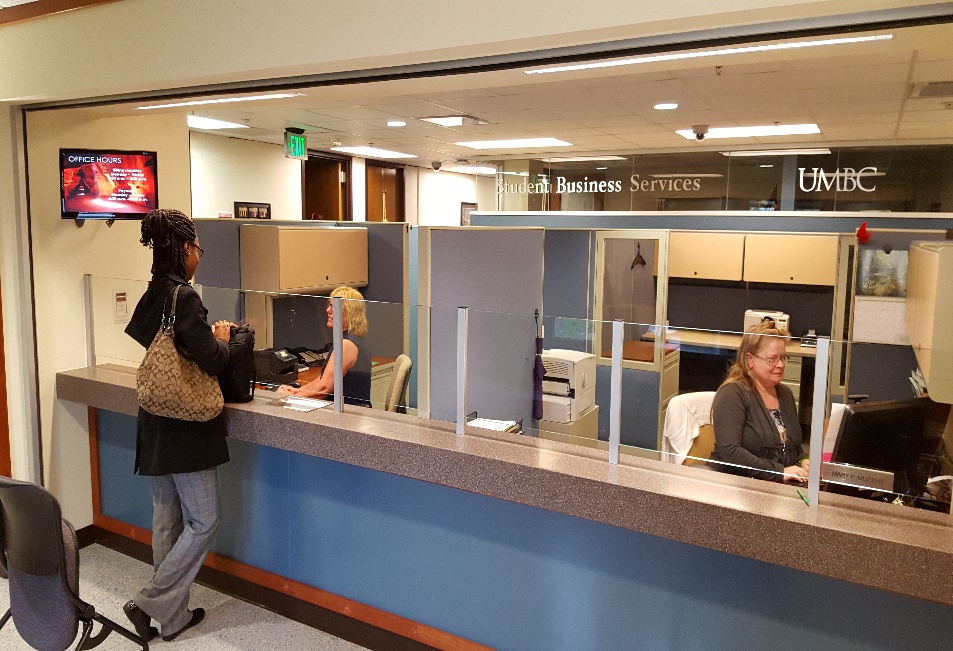 [Speaker Notes: SBS]
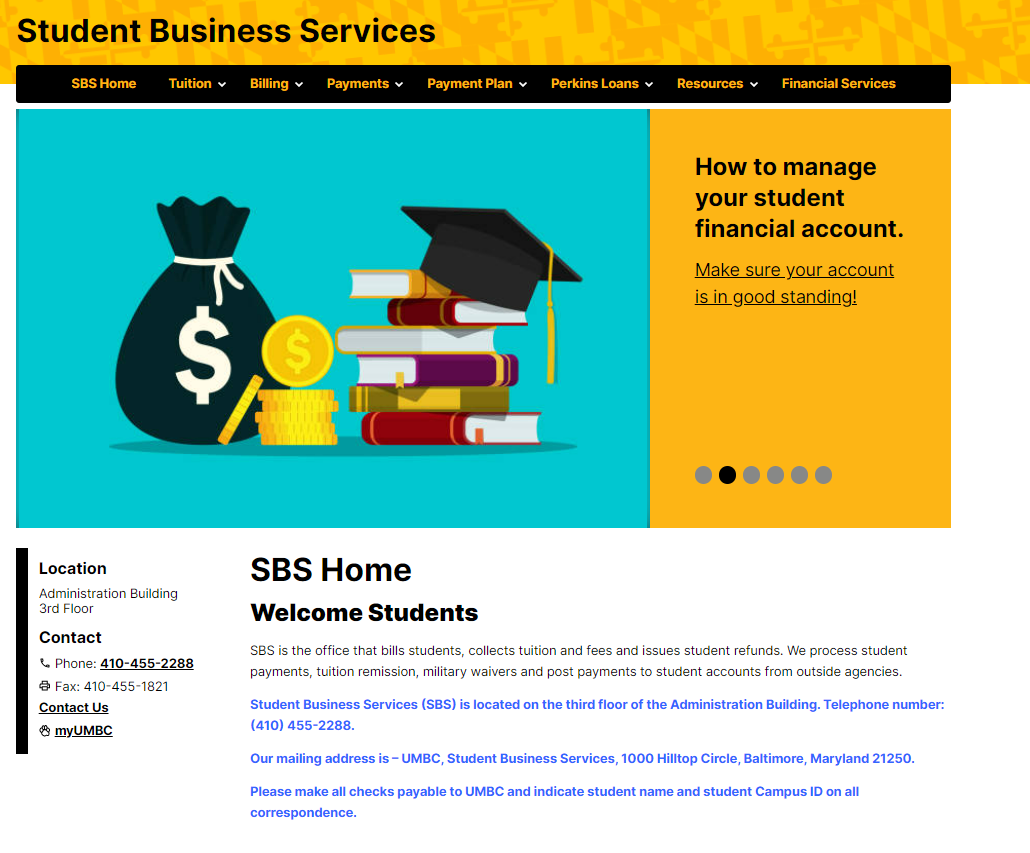 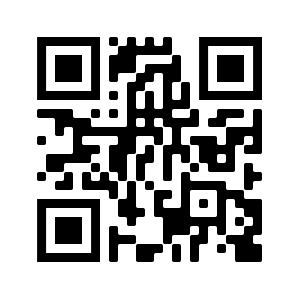 sbs.umbc.edu
[Speaker Notes: SBS]
Office of Financial Aid and Scholarships
Lower level of the Library, pondside
Monday-Friday, 8:30am-4:30pm

Financial Aid: 410-455-2387
Merit Scholarships: 410-455-3813
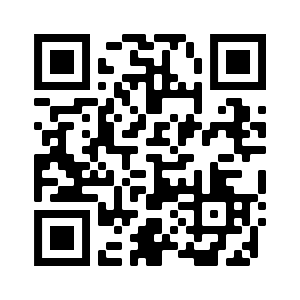 [Speaker Notes: OFAS
The office is open Monday-Friday from 8:30am-4:30pm and is comprised of three separate units: Merit Scholarships, Financial Smarts, and Financial Aid. 
Students are assigned financial aid counselors based on the first letter of their last name. Contact information for our offices and information on students counselors can be found on our contact page.]
Office of Financial Aid and Scholarships
Awarding of Merit Scholarships
FAFSA Processing
Verification of student accounts
Financial Aid Awarding
Financial Aid Counseling
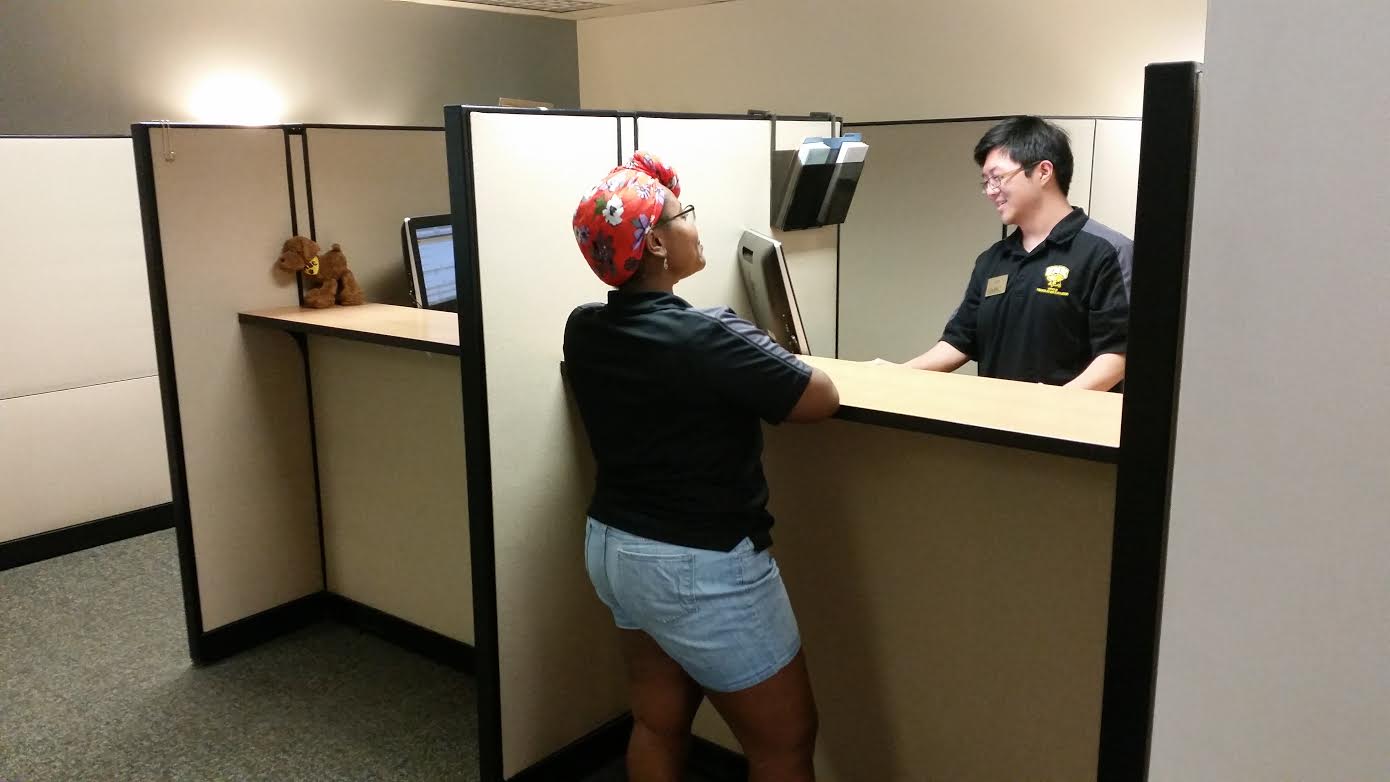 [Speaker Notes: OFAS]
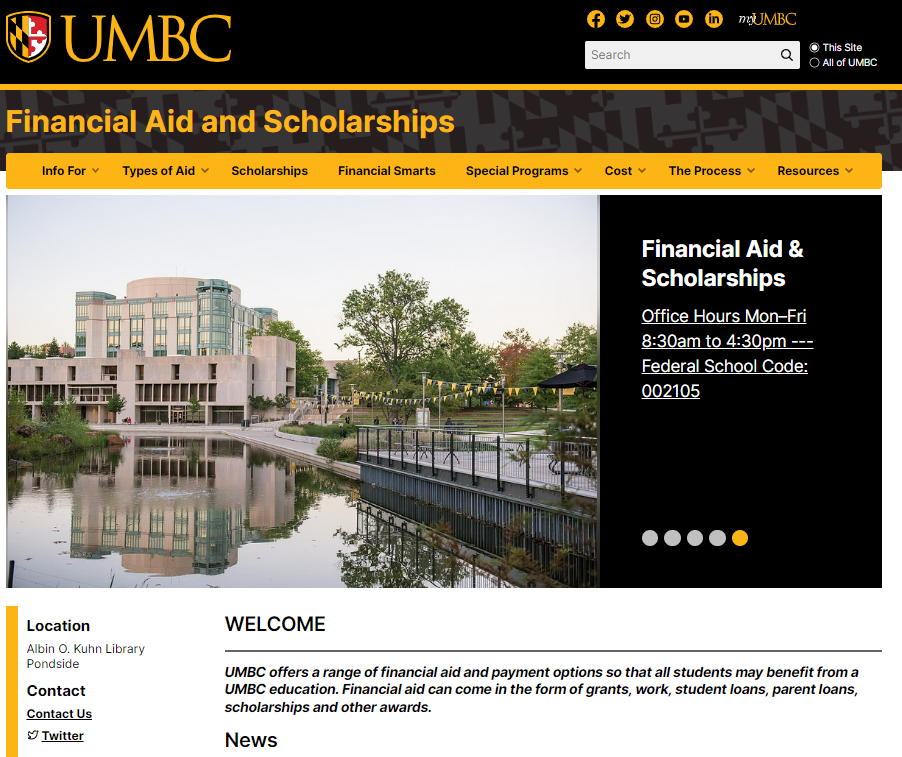 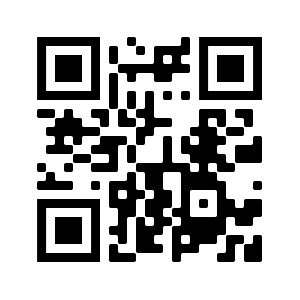 financialaid.umbc.edu
[Speaker Notes: OFAS]
Authorizing Additional Users (Parents/Others)
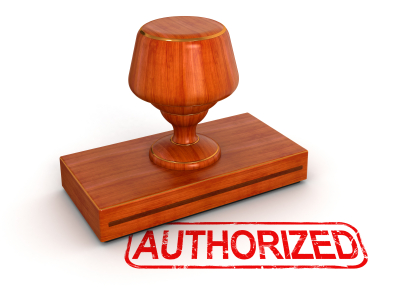 Profile Sharing
 Sharing financial information via myUMBC
Online – students authorize access to view billing and financial aid details
Offline – students authorize access to receive information in-person, by telephone and email

Parent PIN

Students authorize access via myUMBC to: 
View e-bills
Sign up for Monthly Payment Plan
Make online payments
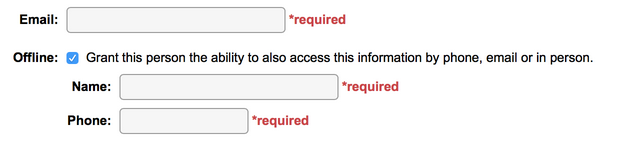 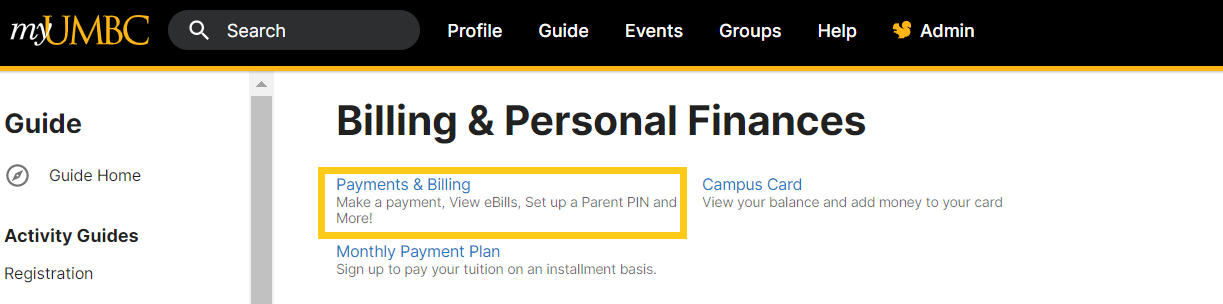 [Speaker Notes: SBS]
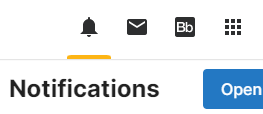 Remind your student to check myUMBC 
notifications and email
[Speaker Notes: SBS]
June
[Speaker Notes: The Cost Calculator tool enables families to estimate total costs for the year and deduct any current financial aid. The out of pocket cost calculated can be used to assess additional aid options such as loans and can also be used to determine installments for the monthly payment plan.]
July
August
[Speaker Notes: Financial aid for student enrolled in 12+ credits will apply to their accounts on August 22nd. Students are responsible for any portion of their bill not covered by pending financial aid.]
September
October
Questions
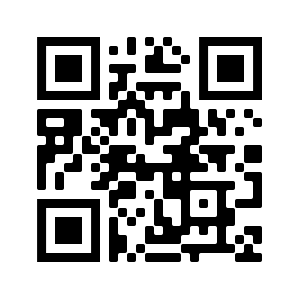 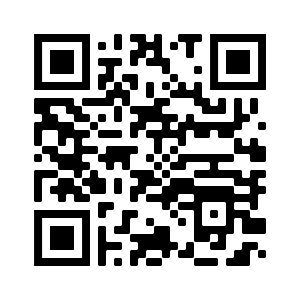 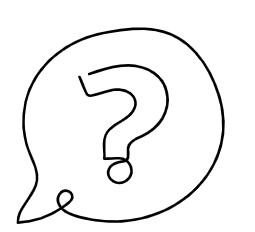 SBS FAQs
Financial Aid FAQs